IDeRBlog ts
Länderübergreifendes Projekt
im Rahmen des Digitalpakts SL NRW
Who is Who?
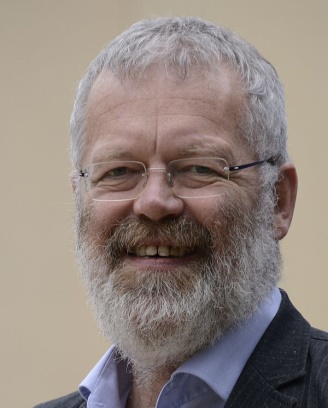 Michael Gros
Mitarbeiter MBK Saarland Referat D3
Prof. Schulhomepages mit typo3 
IDeRBlog ii -> IDeRBlog ts
Who is Who?
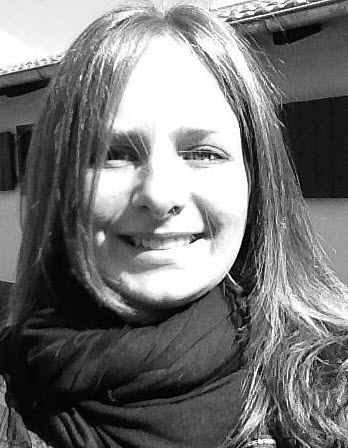 Nina Leidinger M. A.
Medienpädagogin
eEducation
eTwinning
Pädagogischer Austauschdienst
IDeRBlog ii > IDeRBlog ts
IDeRBlog ts
Bloggingplattform 
> Rechtschreiben, Lesen & Medienkompetenz

Schüler*innen ab 8 Jahren

Direkt im Unterricht in allen Fächern einsetzbar

Praxiserprobt
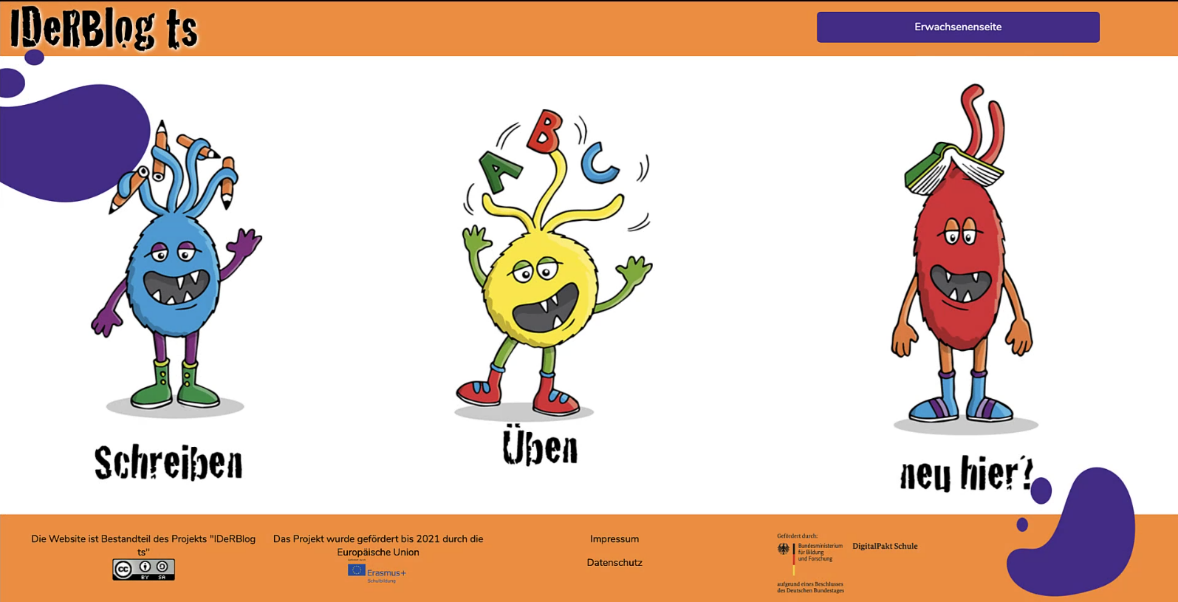 Programm
Relevanz von Geschriebenem
Warum bloggen?
Projekt IDeRBlog ts
Ziele IDerBlog ts
Warum bloggen?
Motivation der Schüler nutzen
Warum bloggen?
Motivation der Schüler nutzen
Chance für Schüler, andere Zugänge zum Schreiben zu benutzen
Warum bloggen?
Motivation der Schüler nutzen
Chance für Schüler, andere Zugänge zum Schreiben zu benutzen
Intensivierung durch Individualisierung
Warum bloggen?
Motivation der Schüler nutzen
Chance für Schüler, andere Zugänge zum Schreiben zu benutzen
Intensivierung durch Individualisierung
Aufbau von Medienkompetenz (Passwort, Was schreibe ich im Internet?, …)
Warum bloggen?
Motivation der Schüler nutzen
Chance für Schüler, andere Zugänge zum Schreiben zu benutzen
Intensivierung durch Individualisierung
Aufbau von Medienkompetenz (Passwort, Was schreibe ich im Internet?, …)

Einbeziehung der Eltern
Vorstellung IDeRBlog ts
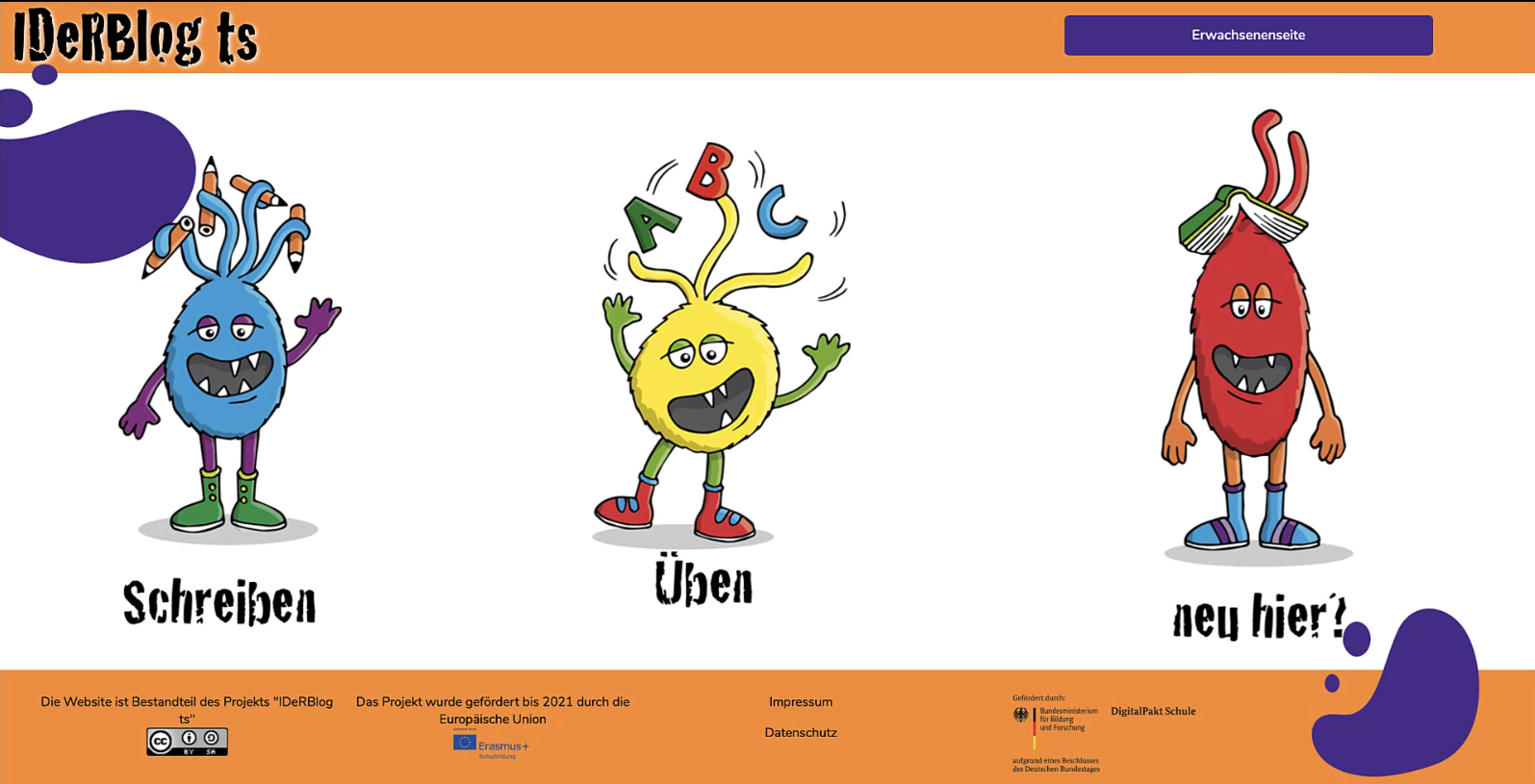 Schülerinnen und Schüler bloggen
Indiviuell DifferEnziert Richtig schreiben
to school
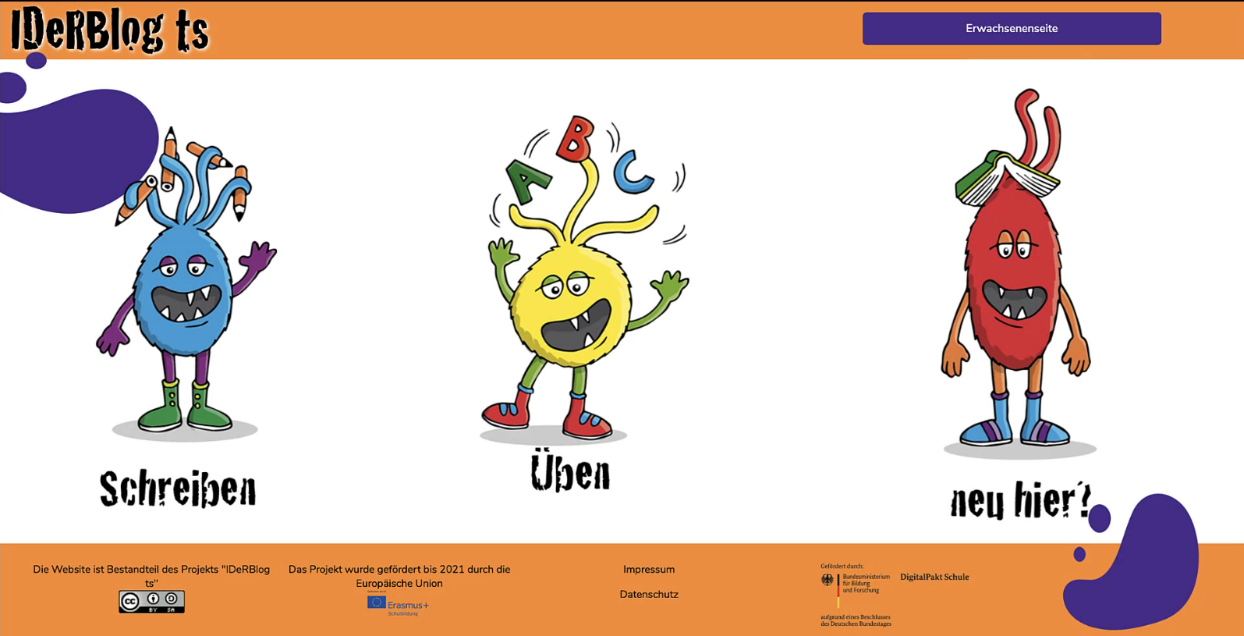 www.iderblog.eu
Schülerinnen und Schüler bloggen

Korrektur & Fehleranalyse durch intelligentes Wörterbuch
Indiviuell DifferEnziert Richtig schreiben
to school
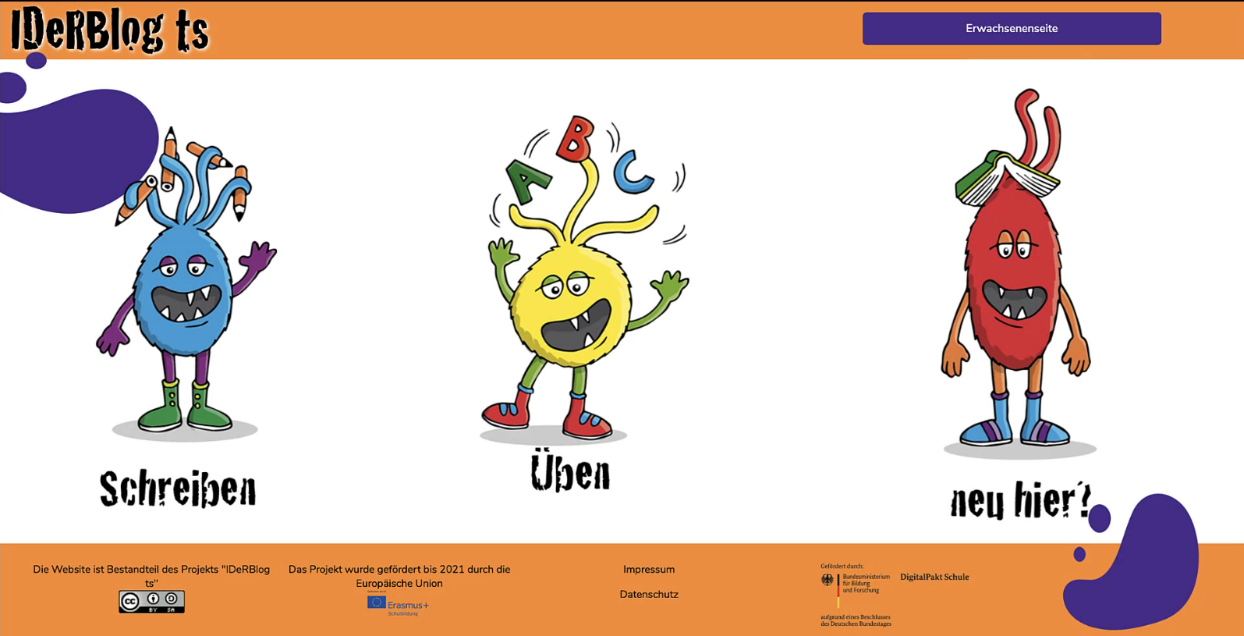 www.iderblog.eu
Schülerinnen und Schüler bloggen

Korrektur & Fehleranalyse durch intelligentes Wörterbuch 

Rückmeldung an Lehrerinnen und Lehrer
Indiviuell DifferEnziert Richtig schreiben
to school
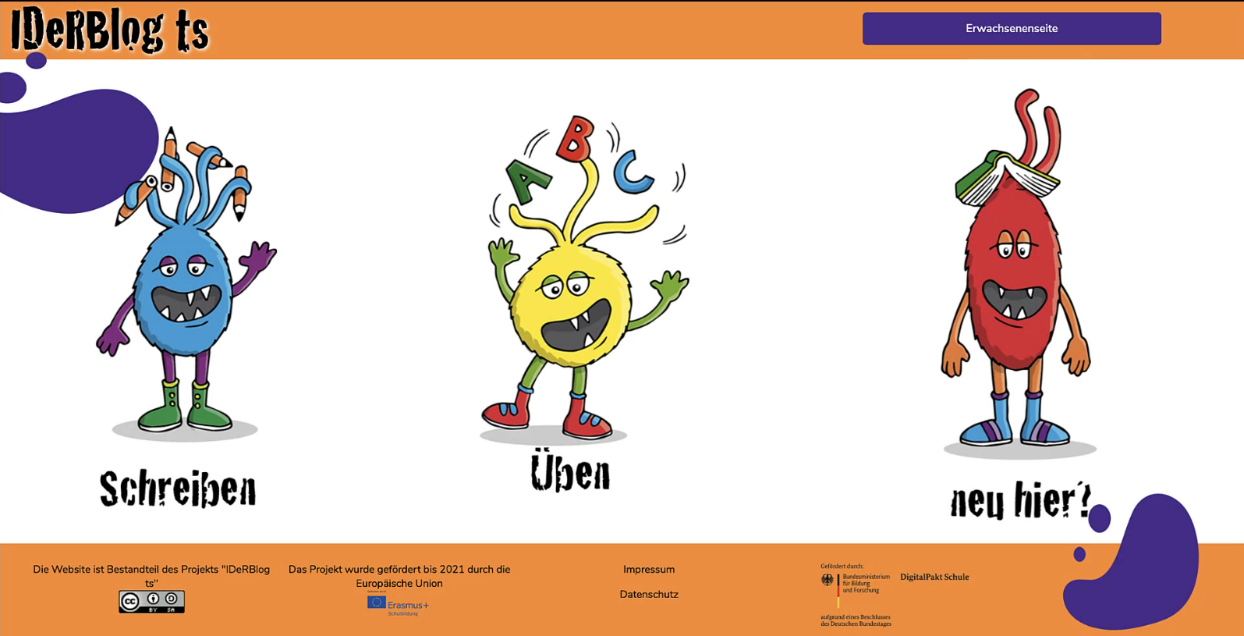 www.iderblog.eu
Schülerinnen und Schüler bloggen

Korrektur & Fehleranalyse durch intelligentes Wörterbuch 

Rückmeldung an Lehrerinnen und Lehrer

Rückmeldung an Schülerinnen und Schüler & Zuordnung von individuellen Übungskursen
Indiviuell DifferEnziert Richtig schreiben
to school
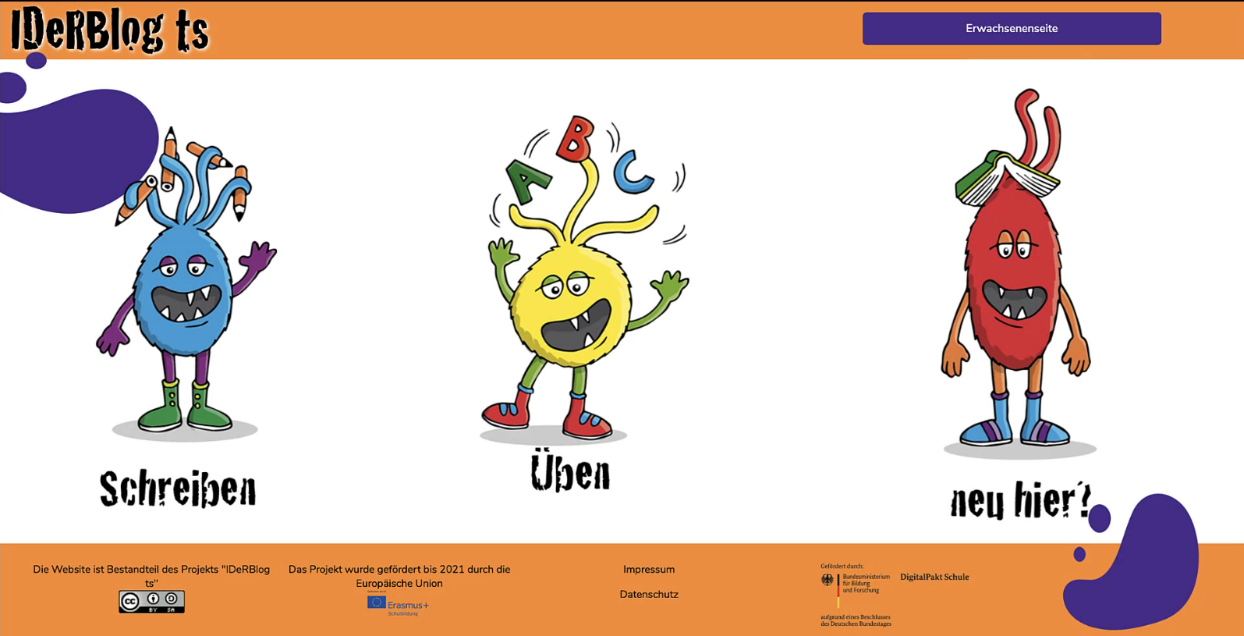 www.iderblog.eu
Veröffentlichung des Blogs innerhalb der Klasse

Veröffentlichung erfolgt nach Prüfung des Textes durch die Schülerin oder den Schüler

Schülerinnen und Schüler können Texte der Mitschüler lesen & kommentieren
Indiviuell DifferEnziert Richtig schreiben
to school
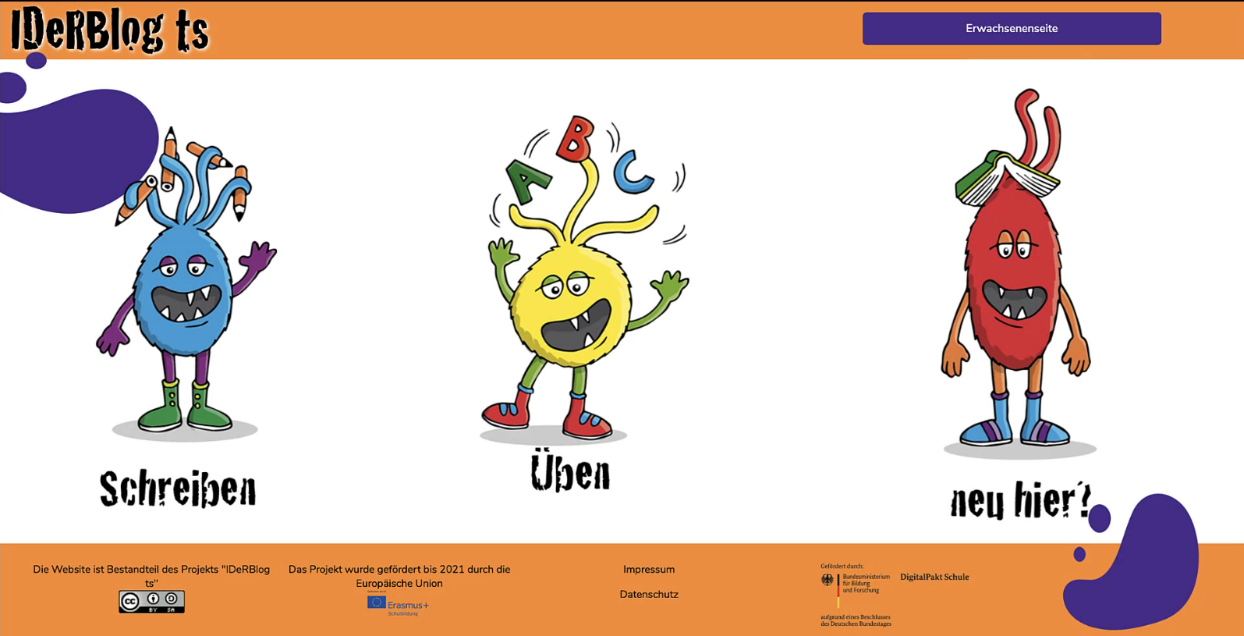 www.iderblog.eu
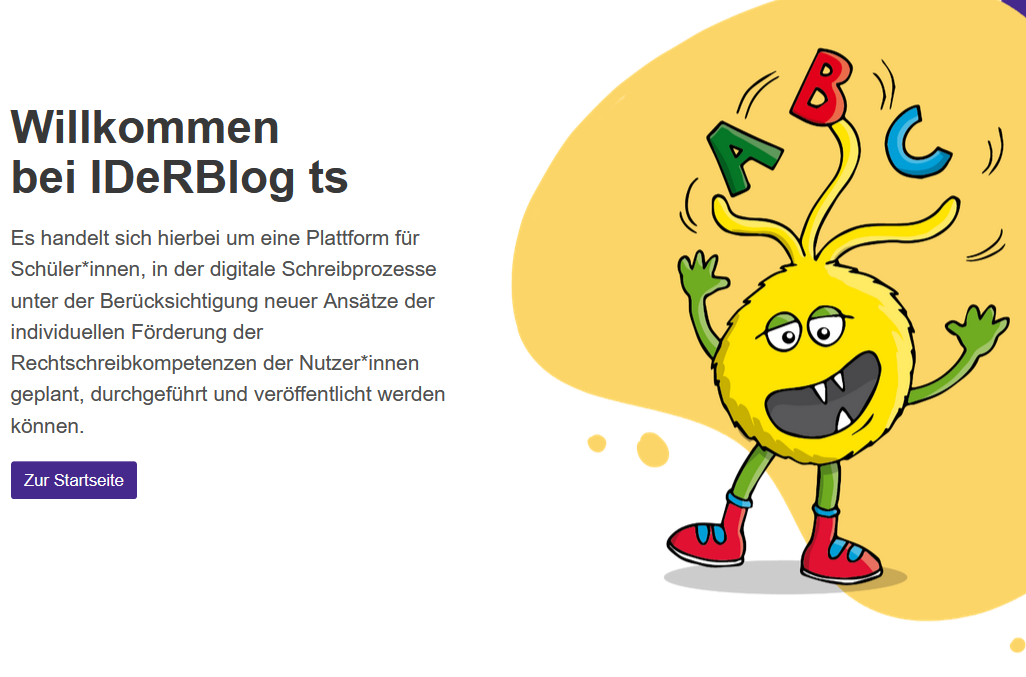 Anmeldung

Registrierung des Schülers durch den Lehrer
Anmeldung ohne personenbezogene Daten möglich
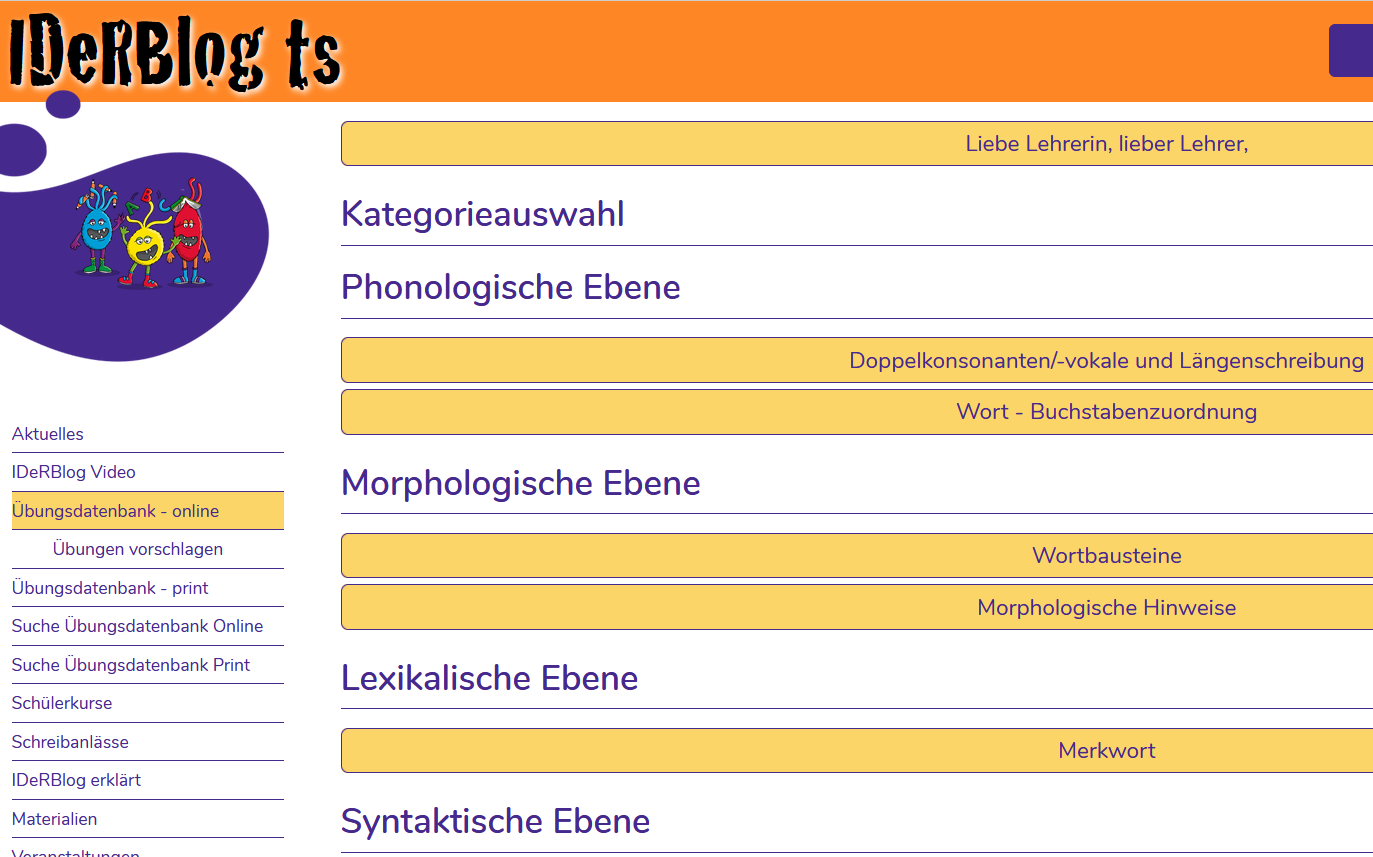 Online Übungen 

Arbeitsblätter zum Ausdrucken

Rechtschreibkurse

kostenlos & ohne Anmeldung zugänglich
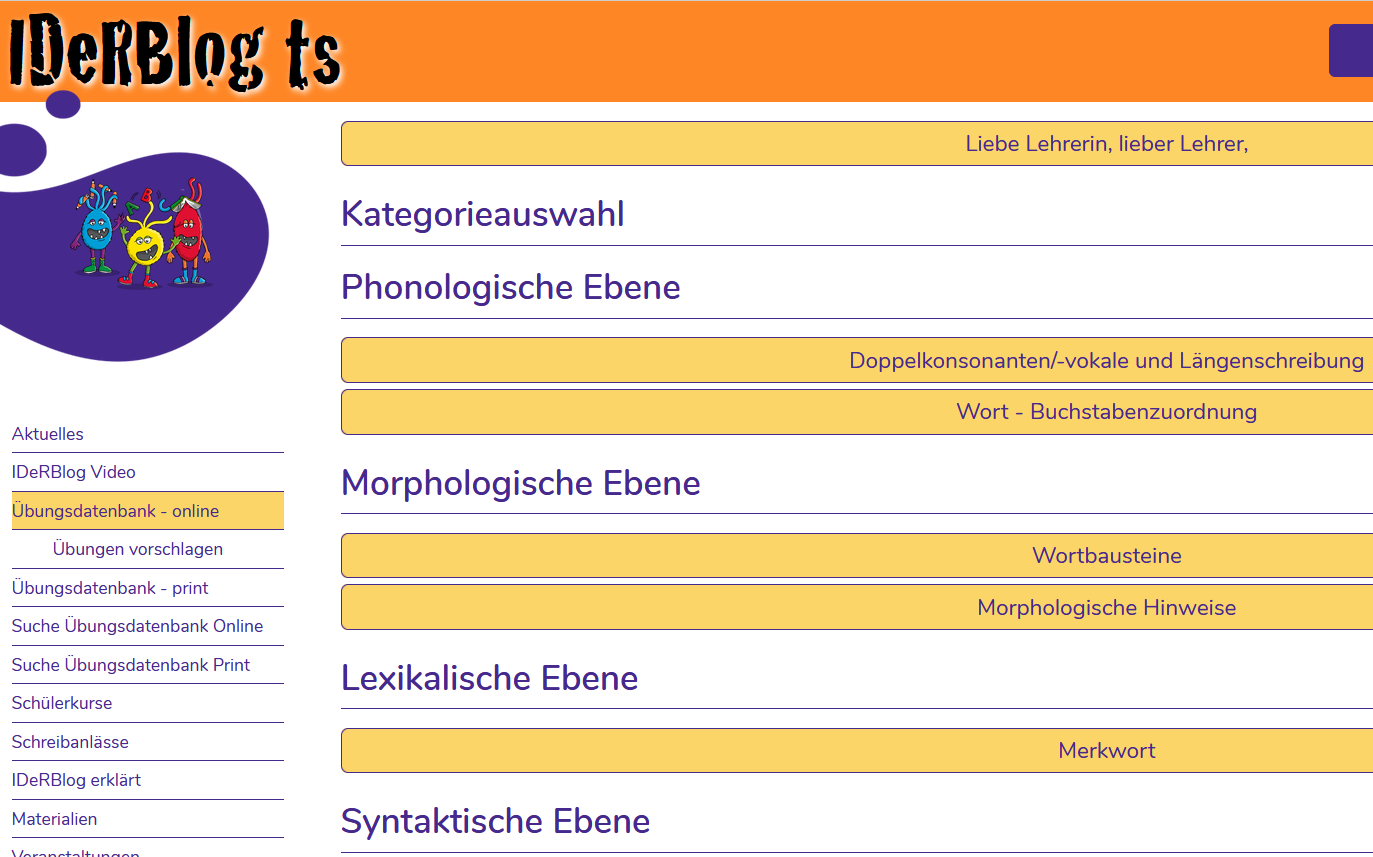 Online Übungen 

Arbeitsblätter zum Ausdrucken

Rechtschreibkurse

kostenlos & ohne Anmeldung zugänglich
zahlreiche Übungs-materialien
frei im Internet zugänglich
selbstgesteuertes, freiwilliges Lernen
Aneignung interkulturelles Wissen
erhöhte Lesekompetenz & -motivation
erhöhte Schreibmotivation
Ziele IDeRBlog ts
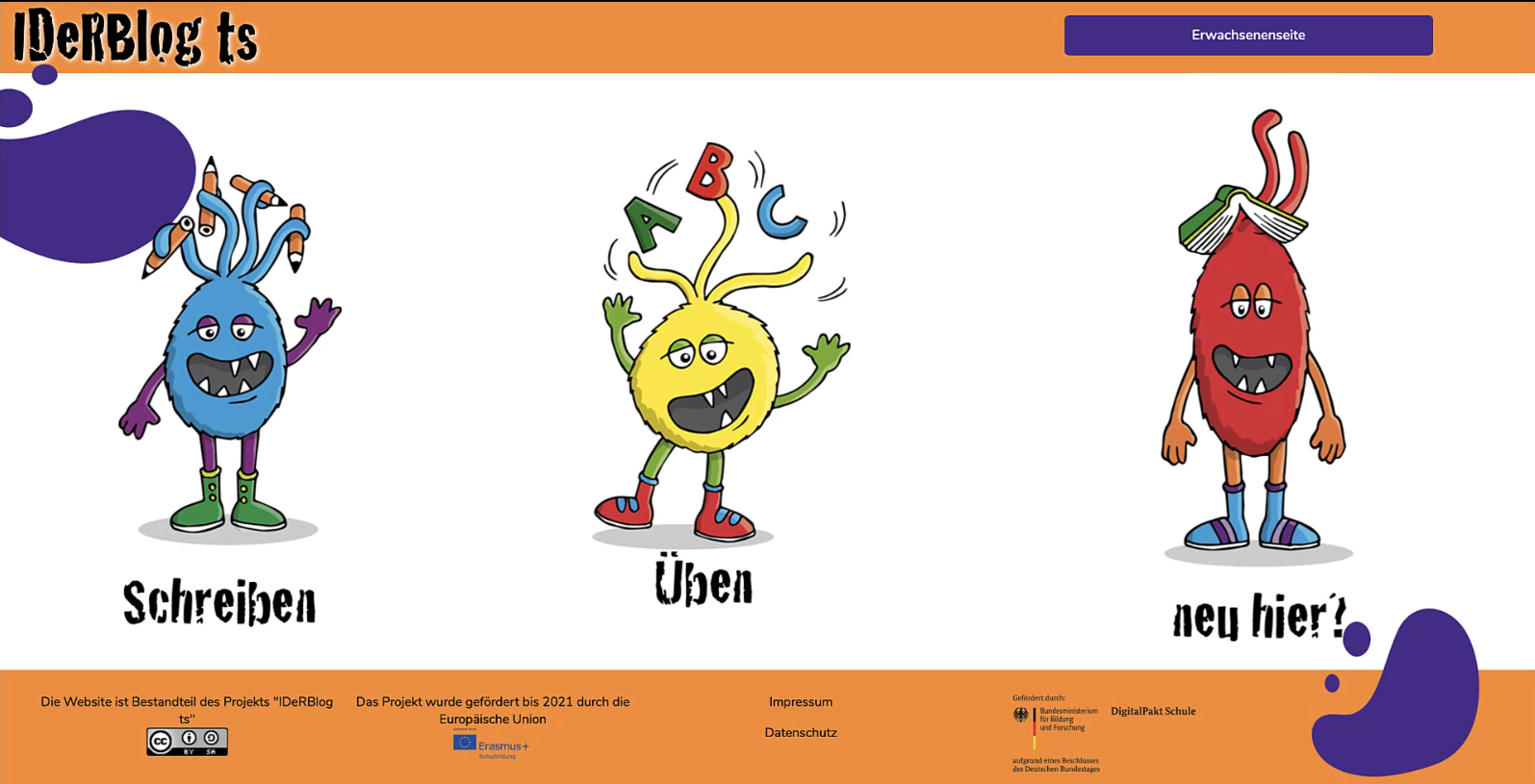 Ziele IDeRBlog ts
Anbindung per Single-Sign-On an die in den beteiligten Bundesländern eingeführten Identitätsmanagement-systeme an die Plattform IDeRBlog ts
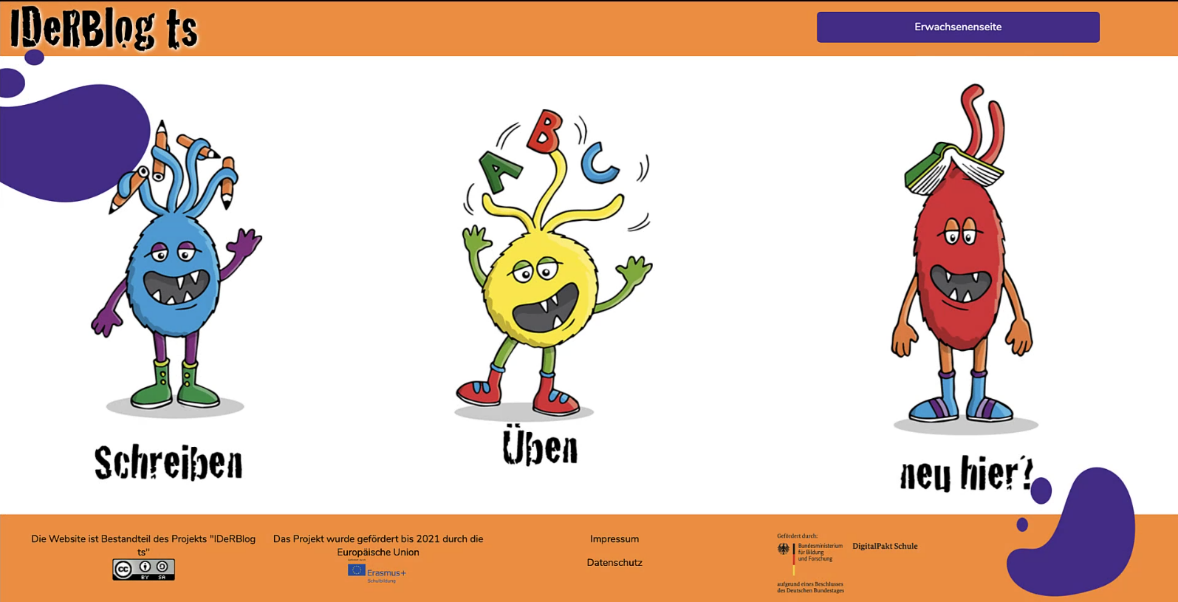 Ziele IDeRBlog ts
Anbindung per Single-Sign-On an die in den beteiligten Bundesländern
eingeführten Identitätsmanagementsysteme an die Plattform IDeRBlog ts

Weiterentwicklung und Umgestaltung des User Interface ( Benutzerober-fläche)
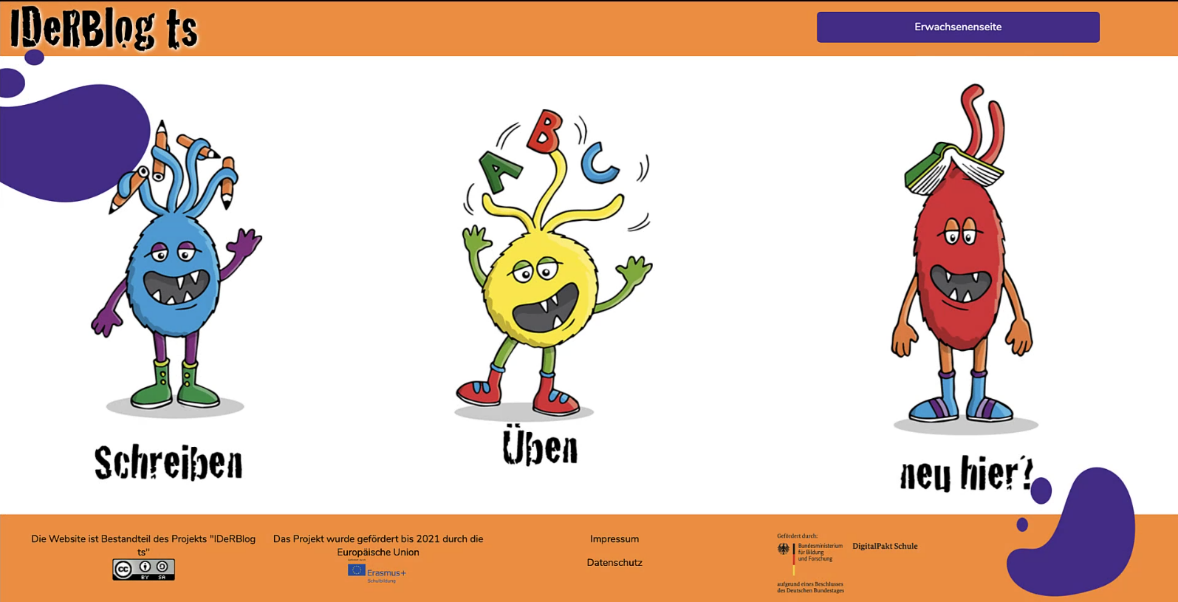 Ziele IDeRBlog ts
Anbindung per Single-Sign-On an die in den beteiligten Bundesländern eingeführten Identitätsmanagementsysteme an die Plattform IDeRBlog ts

Weiterentwicklung und Umgestaltung des User Interface ( Benutzerober-fläche)

Erweiterung des Wörterbuchs
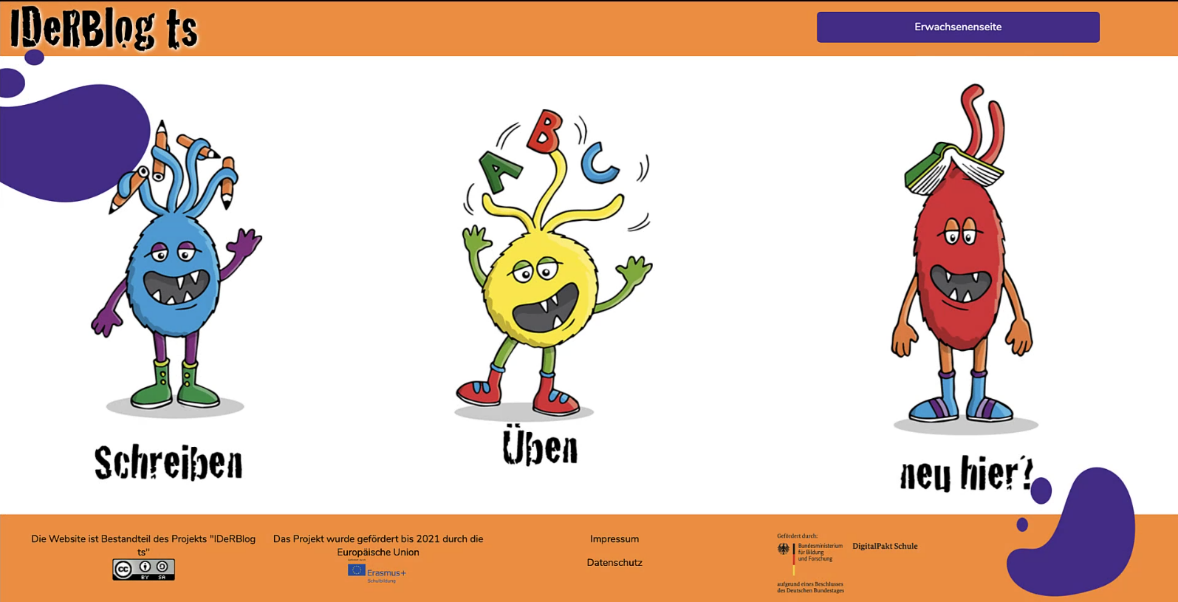 Ziele IDeRBlog ts
Anbindung per Single-Sign-On an die in den beteiligten Bundesländern eingeführten Identitätsmanagementsysteme an die Plattform IDeRBlog ts

Weiterentwicklung und Umgestaltung des User Interface ( Benutzerober-fläche)

Erweiterung des Wörterbuchs

Evaluationen
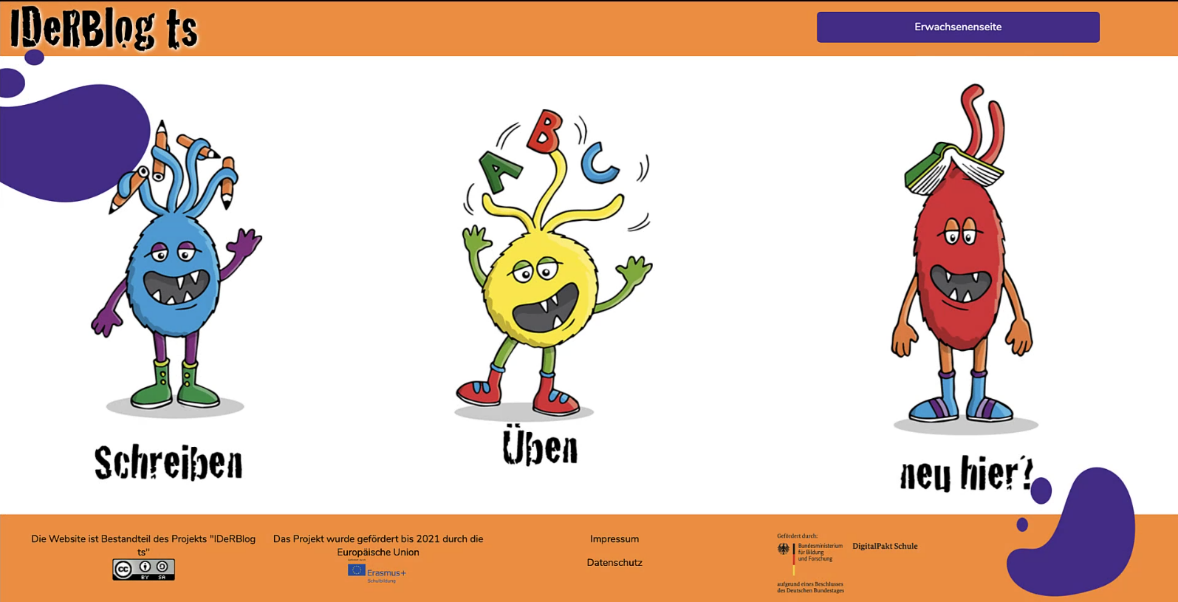 Ziele IDeRBlog ts
Anbindung per Single-Sign-On an die in den beteiligten Bundesländern eingeführten Identitätsmanagementsysteme an die Plattform IDeRBlog ts

Weiterentwicklung und Umgestaltung des User Interface ( Benutzerober-fläche)

Erweiterung des Wörterbuchs

Evaluationen

Wissenschaftliche Begleitung
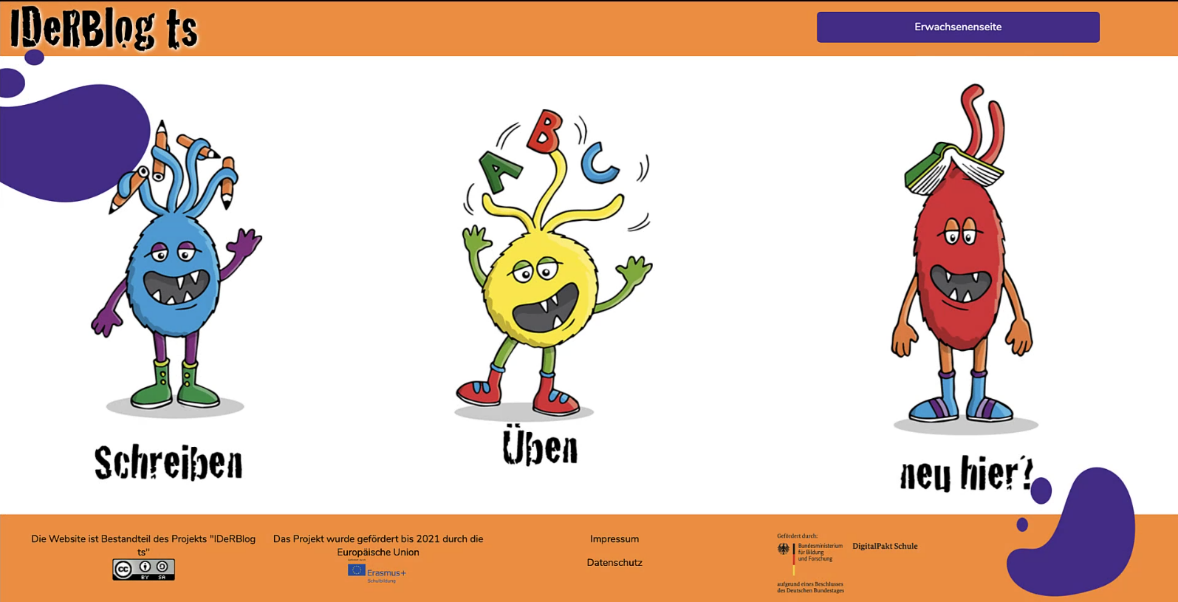 Änderungsantrag - Spiel für IDeRBlog ts
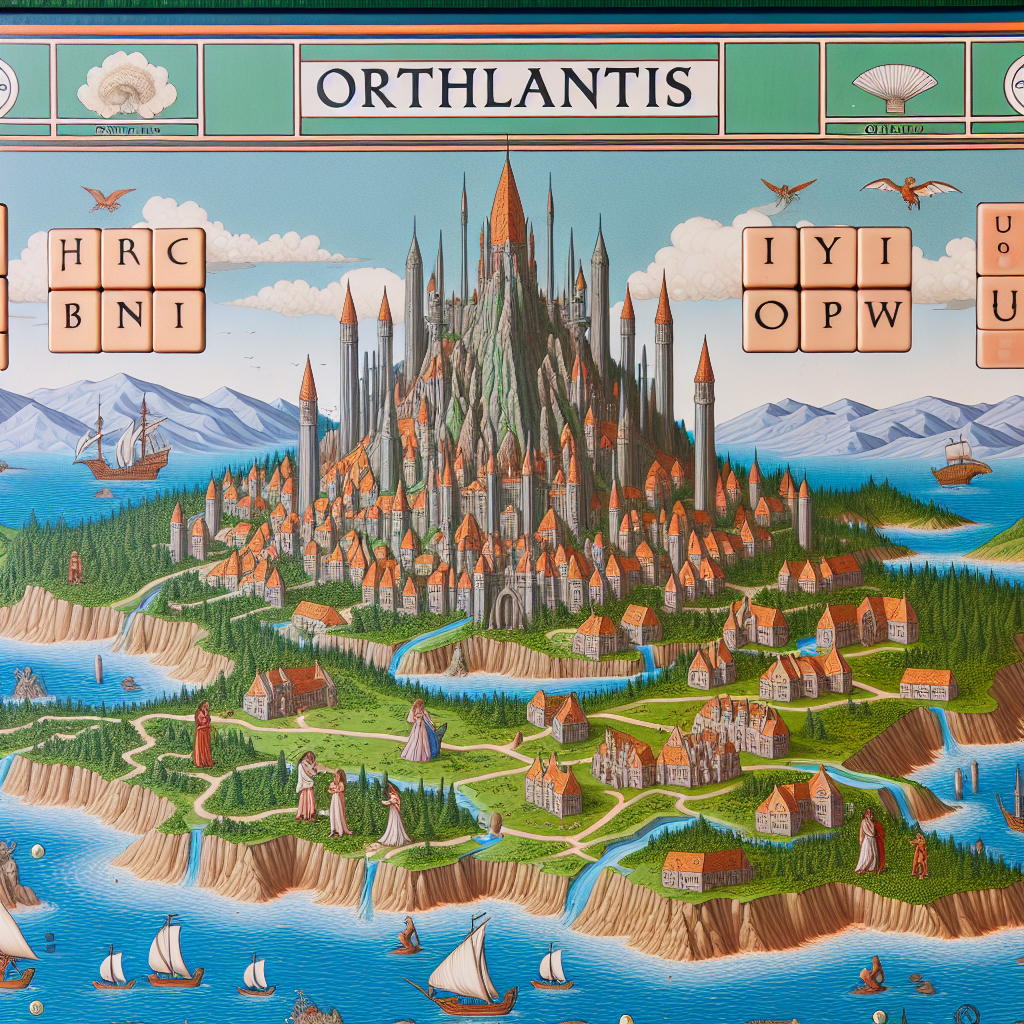 Orthlantis eine Insel zum Erlernen von Rechtschreibung
Änderungsantrag - Spiel für IDeRBlog ts
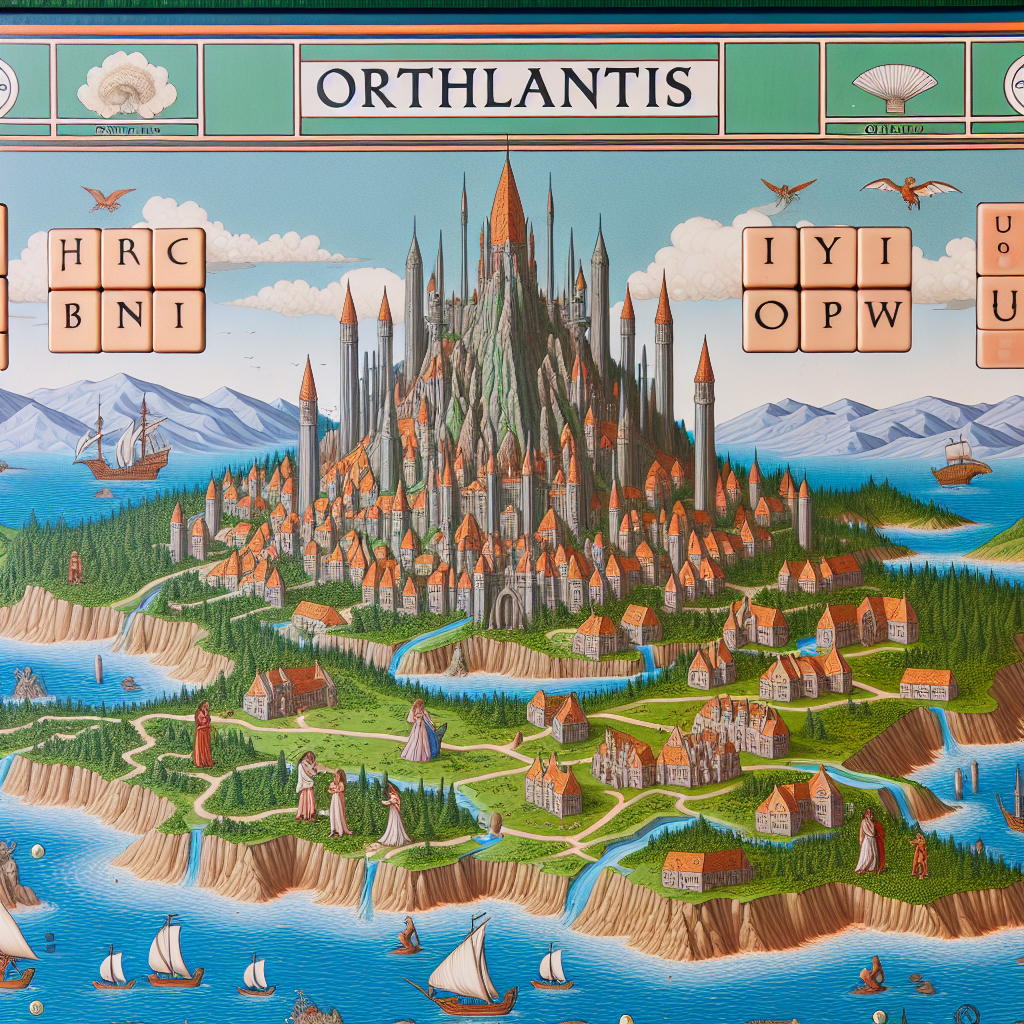 Orthlantis eine Insel zum Erlernen von Rechtschreibung
Game based learning Ansatz
Änderungsantrag - Spiel für IDeRBlog ts
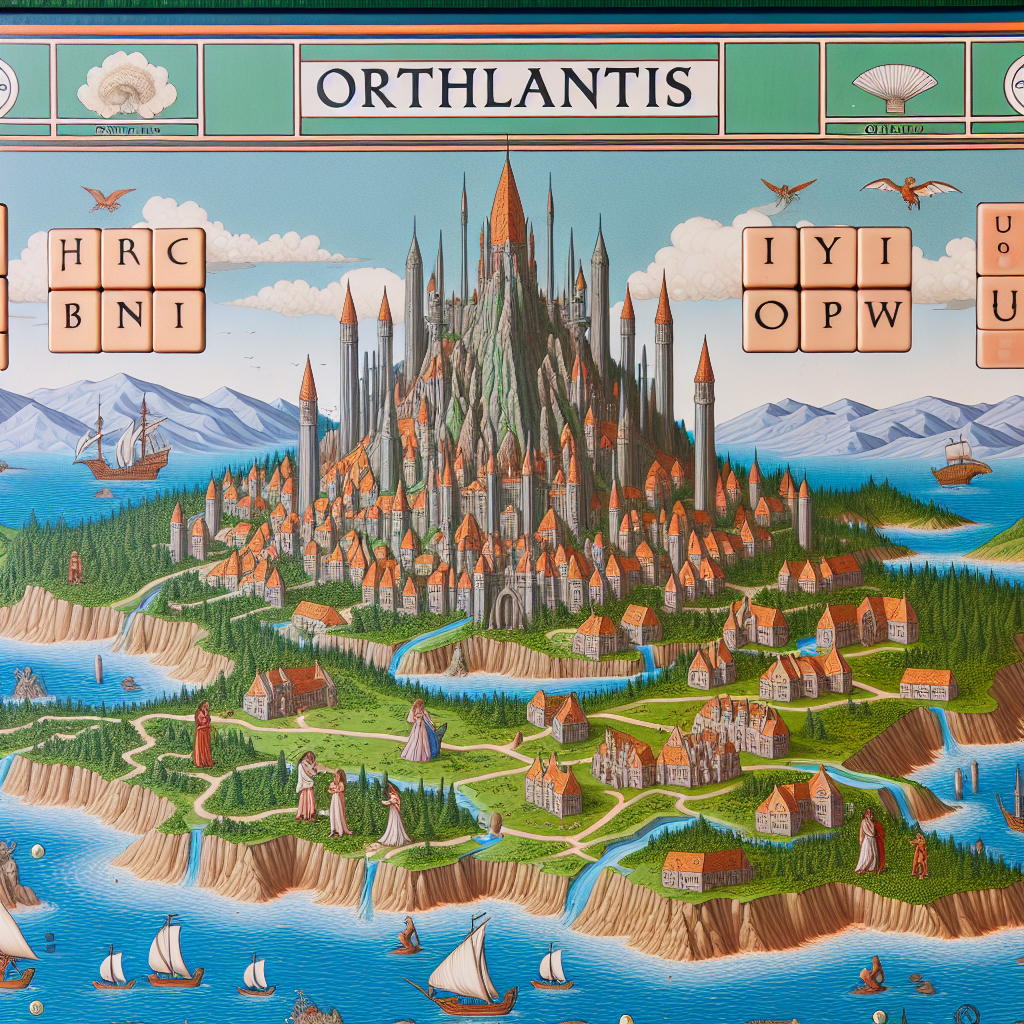 Orthlantis eine Insel zum Erlernen von Rechtschreibung
Game based learning Ansatz
Erklärungen für Lernende
Änderungsantrag - Spiel für IDeRBlog ts
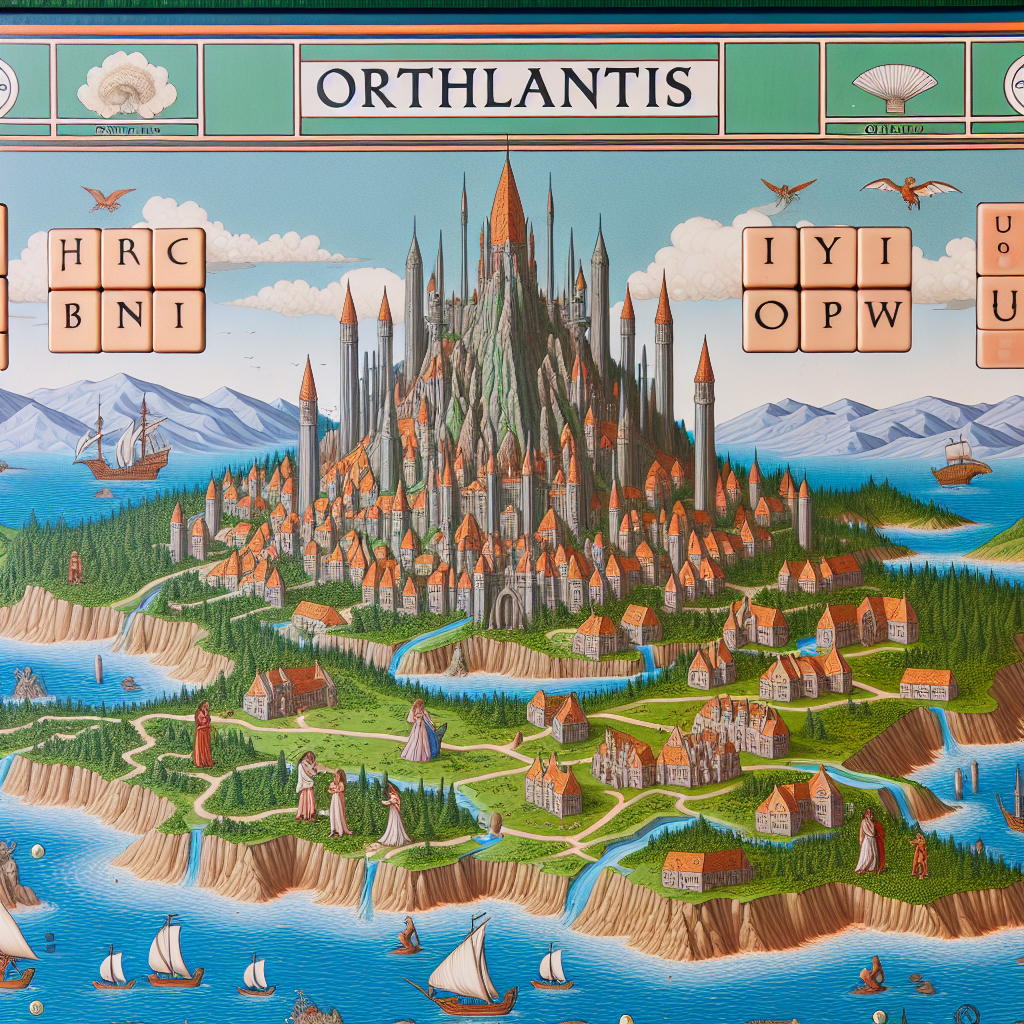 Orthlantis eine Insel zum Erlernen von Rechtschreibung
Game based learning Ansatz
Erklärungen für Lernende
individuelle Übungen für Lernende
IDeRBlog ts Einführungswebinar Do., 14.11.24 15:00-17:00info@iderblog.eu
Fragen und Anmerkungen?
Michael Gros

info@iderblog.eu

+49 (0)15775055068
Vielen Dank für Ihre Aufmerksamkeit
Bildnachweis
Wenn nicht anders angegeben handelt es sich bei den Bildern um Screenshots der Seite IDeRBlog.eu

Diese stehen unter Creative Commons Lizenz